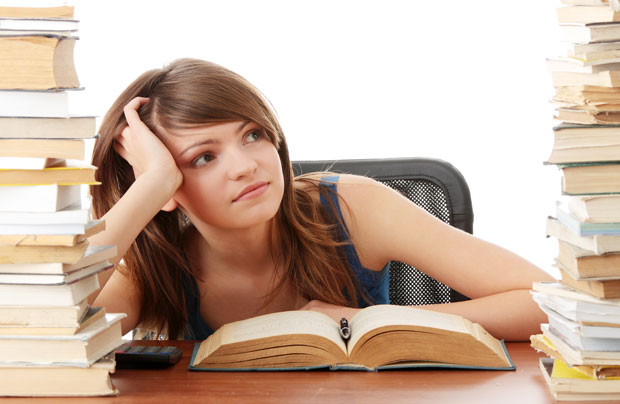 Exams in Ukraine
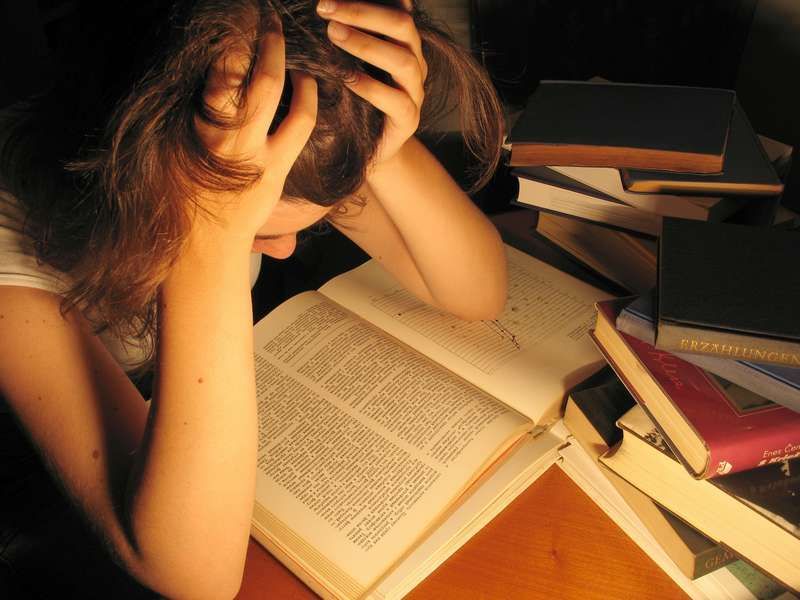 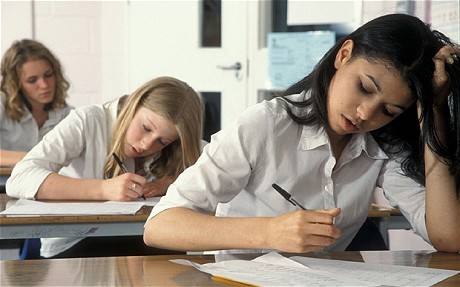 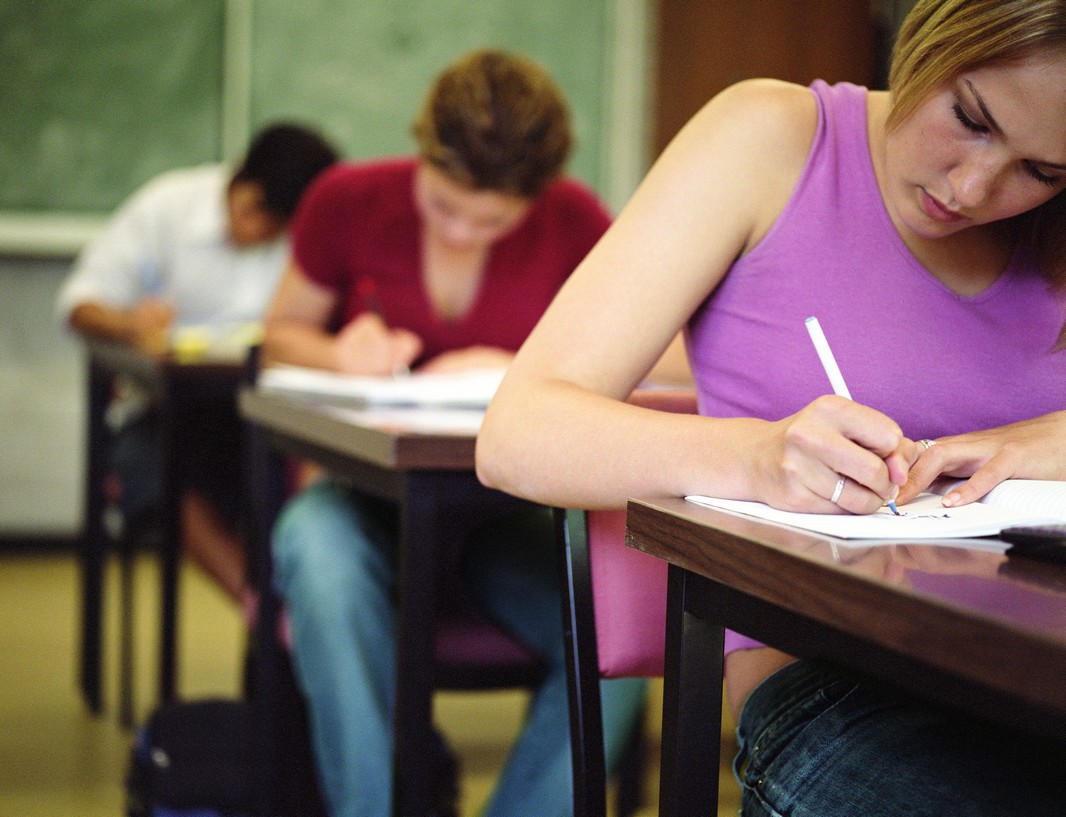 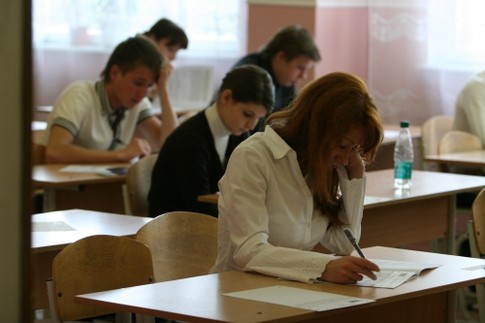 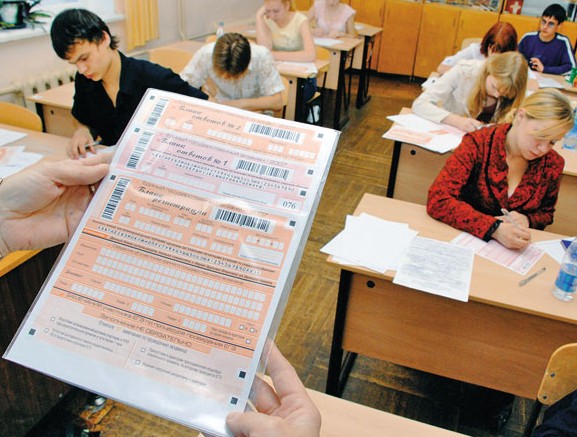 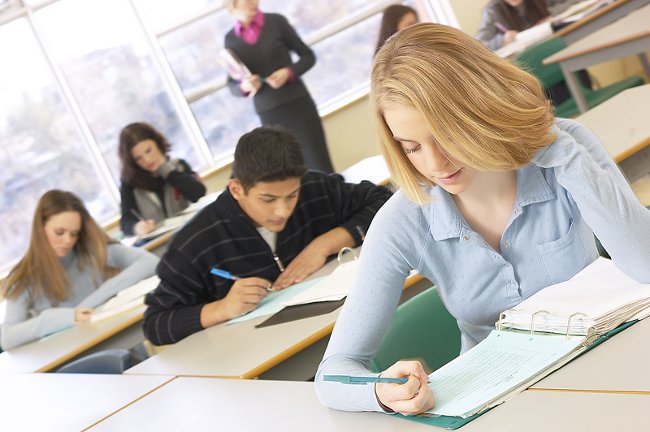 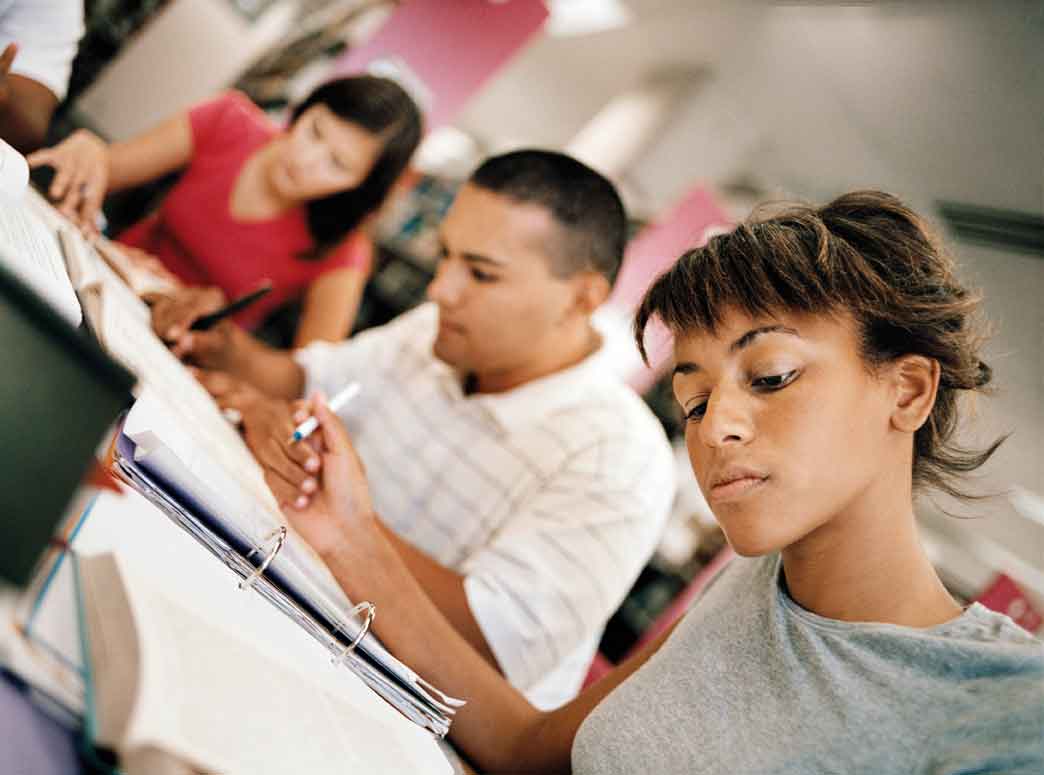